危险化学品仓库安全Safety  Storage  Of  Hazardous Chemicals
博富特咨询
全面
实用
专业
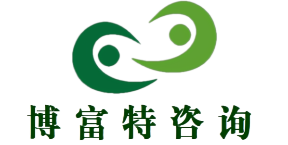 关于博富特
博富特培训已拥有专业且强大的培训师团队-旗下培训师都拥有丰富的国际大公司生产一线及管理岗位工作经验，接受过系统的培训师培训、训练及能力评估，能够开发并讲授从高层管理到基层安全技术、技能培训等一系列课程。
 我们致力于为客户提供高品质且实用性强的培训服务，为企业提供有效且针对性强的定制性培训服务，满足不同行业、不同人群的培训需求。
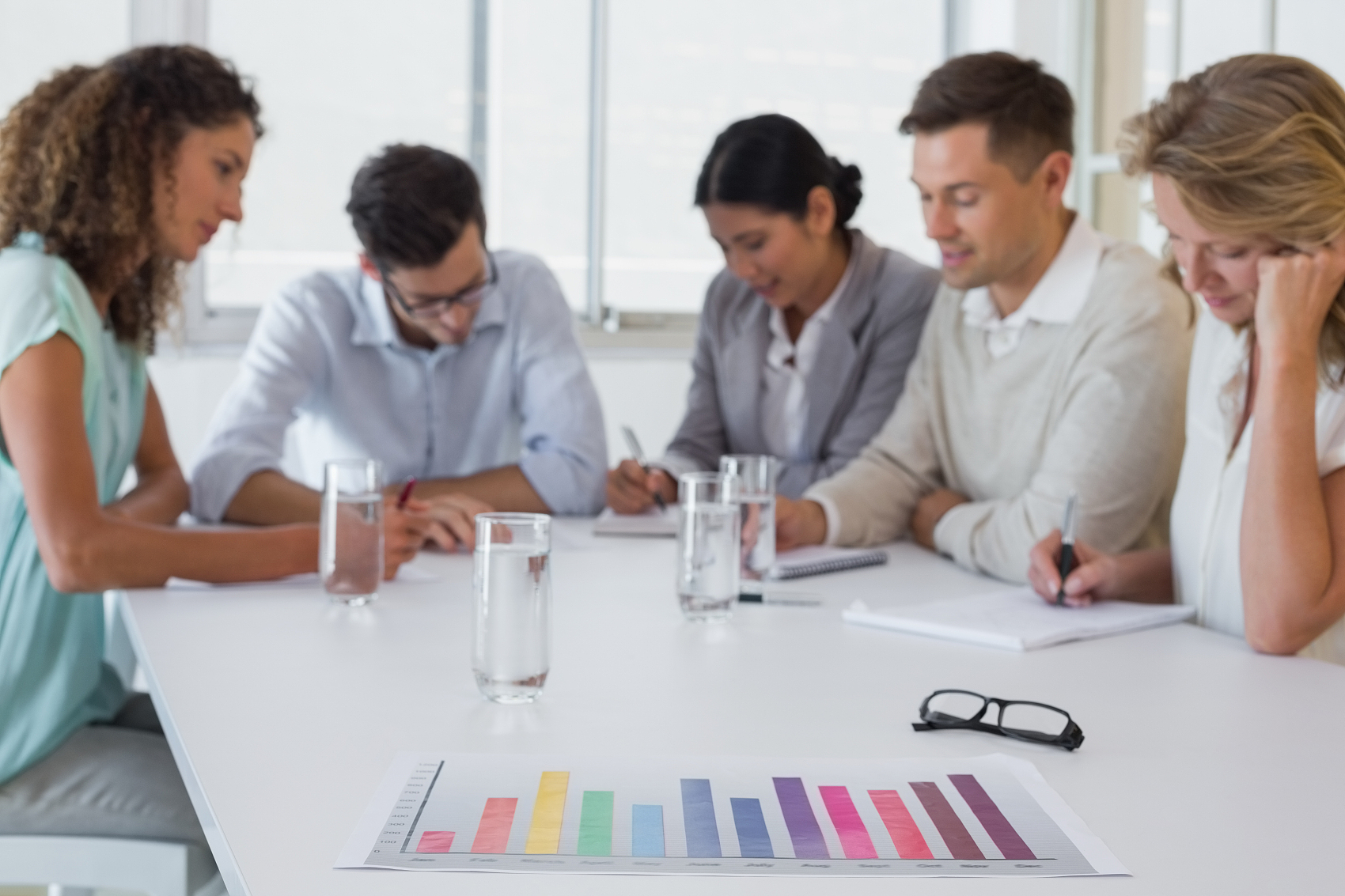 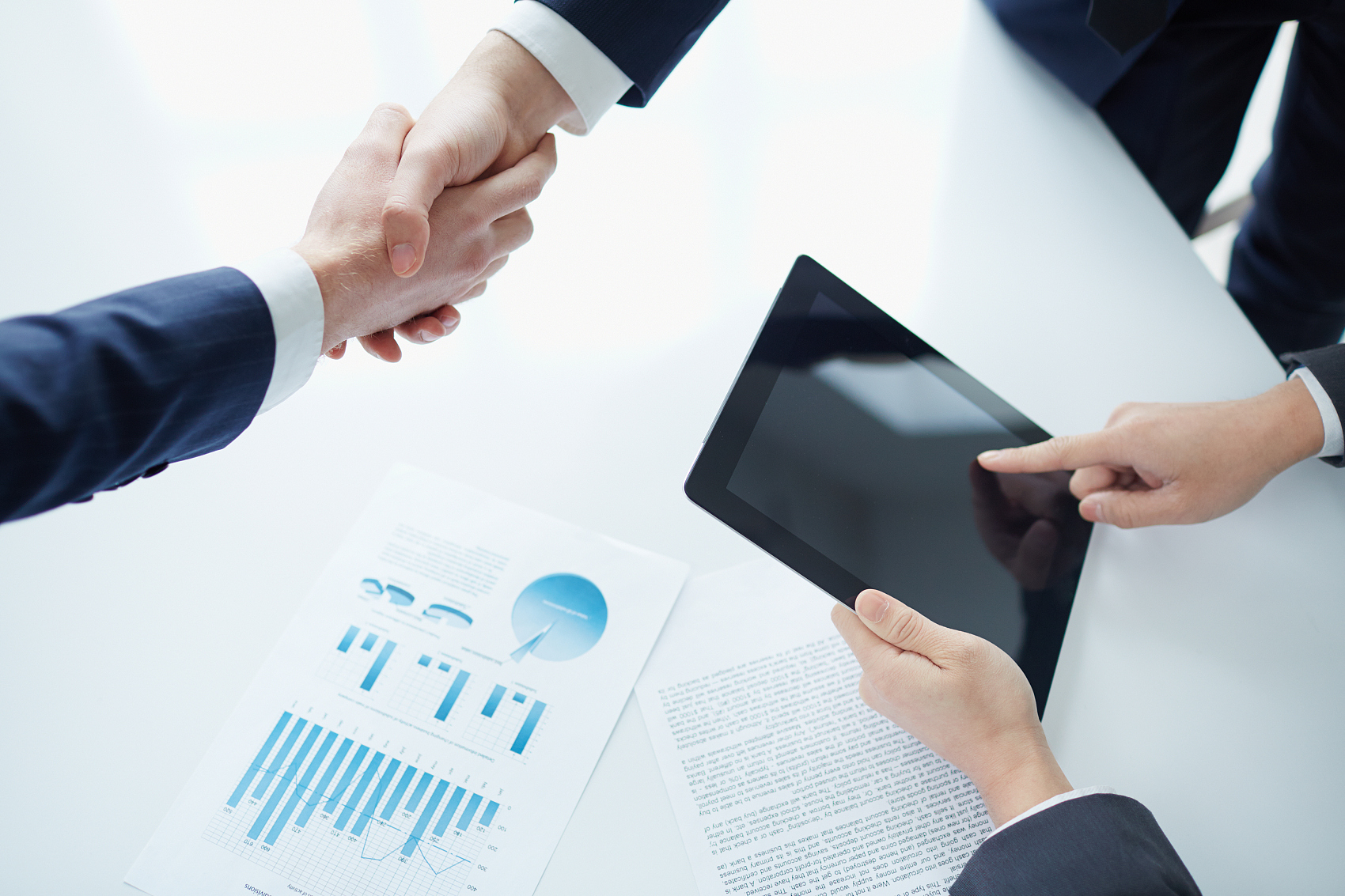 博富特认为：一个好的培训课程起始于一个好的设计,课程设计注重培训目的、培训对象、逻辑关系、各章节具体产出和培训方法应用等关键问题。
目录
1.危化品案例介绍
1
2.适用于危化品仓储的法律
2
3.危化品的安全管理
3
4.他山之石——国外危化品借鉴
1.危化品案例介绍——美国得克萨斯州化肥厂爆炸案
时间：2013年4月17日19时50分
地点：美国得克萨斯州韦斯特地区，人口2800人。南距达拉斯75英里，北距奥斯丁120英里，是麦克伦南县22个区之一。
概况：造成至少10栋建筑起火，35人死亡，超过160人受伤，约70栋民宅被毁。由于爆炸产生的震撼力之大，美国地质调查局将其定为一个2.1级的地震。最终调查认为这是一起工业事故，很可能是硝酸铵发生化学反应，触发爆炸。但事发化肥厂的危险品储量超过政府规定上报最低限量的1350倍，却没有按照要求向国土安全部上报。
影响：两年之后，事发小镇仍在进行灾后重建，事故促使美国危化品企业、国家监管部门和社会团体开始加强各自职责管理的意识。
1.危化品案例介绍——意大利塞维索化学污染事故
时间：1976年7月10日
地点：意大利米兰以北15公里的塞维索市附近的ICMESA化工厂，隶属于总部设在瑞士日内瓦的Givaudan S.A.公司。
概况：1976年，意大利北部塞维索市（Seveso）附近一家化工厂发生二噁英(简称TCDD)泄漏事故，造成约2吨化学药品扩散到周围地区。当地居民产生热疹、头痛、腹泻和呕吐等症状，许多飞禽和动物被污染致死。
影响：二噁英毒性有致癌和致畸作用。事隔多年后，当地居民中畸形儿出生率仍高居不下。
针对此次事故，欧共体1982年颁布《工业活动中重大事故危险法令》，列出了180种危险化学品物质及其临界量标准。
1.危化品案例介绍——法国南部图卢兹爆炸案
时间：2001年9月21日
地点：法国西南部工业城市图卢兹（Toulouse）化工厂AZF
概况：事故所在的化工厂，约300-400吨粒状硝酸铵爆炸，29人死亡，约2500人受伤。事故不仅毁坏大部分厂房，也使方圆几公里的建筑遭受损坏。直接经济损失达23亿欧元。
这次爆炸引起的地震波相当于一次3.4级地震，爆炸的气浪炸毁了周围6公里半径内将近3万套住房。
影响：爆炸案发生后，图卢兹市长提议所有法国人对如何处理居民区附近的化工企业做大讨论，称“法国人不应该和炸弹共眠”，以及“不能再让市民在工作与生命之间做出选择”。很快，图卢兹剩余的四家危险企业被清出了该市。
1.危化品案例介绍——天津瑞海危化品爆炸事故分析
时间：2015年8月12日
地点：天津滨海新区塘沽开发区的天津东疆保税港区
概况：第一次爆炸发生在2015年8月12日23时34分6秒，近震震级ML约2.3级，相当于3吨TNT；第二次爆炸发生在30秒钟后，近震震级ML约2.9级，相当于21吨TNT。这次爆炸引起的地震波相当于一次3.4级地震，爆炸的气浪炸毁了周围6公里半径内将近3万套住房。
损失：截至2015年9月11日下午3点，天津港“8·12”爆炸共发现遇难者总人数升至165人，仍有8人失联。其中公安消防人员24人，天津港消防人员75人，民警11人，其他人员55人。
影响：评级机构惠誉警告，震撼中国港口城市天津的爆炸的保险损失可能高达15亿美元，使其成为中国近年来代价最高的灾难事件。
1.危化品案例介绍——天津瑞海危化品爆炸事故分析
爆炸码头平面图
爆炸现场大坑
这个航拍照片，可以看出这是一块“飞地”,远离港口码头约一公里，这种远离码头的陆域堆放场，而且是危险品堆放场，规划就存在明显问题。
1.危化品案例介绍——天津瑞海危化品爆炸事故分析
A  规划布局
爆炸地点位于渤海海运物流枢纽港口滨海新区第五大街集装箱码头，周边有多家物流公司，并有居民小区，距离事故现场不足一公里。
瑞海国际堆场占地面积46226.8平方米，规定要求9000平方米以上即属于大型仓库范围，建筑安全距离应执行1000米红线规定。而实际爆炸点仓库500多米距离处，就是海滨高速、津滨轻轨，600多米处，则是万科海港城三期居民楼，事故发生时，居民窗户玻璃全被震碎，一片狼藉。
备注：2001年，国家安监局就颁布《危险化学品经营企业开业条件和技术要求》，明确规定大中型危险化学品仓库应与周围公共建筑物、交通干线（公路、铁路、水路）、工矿企业等距离至少保持1000m。
1.危化品案例介绍——天津瑞海危化品爆炸事故分析
B 管理紊乱——现场集装箱堆积如山。
瑞海国际物流有限公司堆场分布：重箱区（北侧）、装箱区（西北侧）、空箱区、拆装区和仓库区。而实际上仓库区位于南侧和西南侧，重箱区与仓库一仅隔一条运输通道一南一北。
通过现场以往图片及爆炸后的图片显示，集装箱日常运输和存储存在化学物品混装混放的可能，且不满足相关安全距离规定。
备注：依据《危险化学品安全管理条例》相关规定：危险化学品专用仓库应当符合国家标准、行业标准的要求，并设置明显的标志。储存剧毒化学品、易制爆危险化学品的专用仓库，应当按照国家有关规定设置相应的技术防范设施。
2.适用于危化品仓储的法律
危险品必须储存在经安监部门审查批准的危险品仓库（专用仓库）中，未经批准不得随意设置危险品储存仓库。储存危险品必须遵照国家法律、法规和其他有关的规定。目前我国没有对仓储单独立法，管理办法依据《危险化学品安全管理条例》，及与之配套执行危险品仓储的国标。
法规制度中对于危险品储存的安全要求主要集中在以下几方面：
2.适用于危化品仓储的法律
危险化学品安全管理条例（国务院令第591号）
通用仓库等级GB/T214072
建筑设计防火规范GB50016-2006
仓库防火安全管理规则（公安部第6号令）
爆炸和火灾环境电力装置设计规范GB50058
建筑物防雷设计规范GB50057
危险化学品仓库建设及储存安全规范DB11/755-2010
危险化学品企业经营开业条件和技术要求GB18265-2002 
常用危险化学品储存通则GB15603-1995
毒害性商品储藏养护技术条件GB17916-2013
腐蚀性商品储藏养护技术条件GB17915-2013
易燃、易爆性商品储藏养护技术条件GB17914-2013
易制毒化学品管理条例（国务院令第445号）
仓储从业人员资质GB/T214070
仓储服务人员质量要求GB/T214071
备注：尽管有这些法律法规和国家标准, 但是如何将危险化学品的安全储存问题进行有机整合, 却难以把握, 这样就容易造成整个危险化学品储存秩序的紊乱和安全工作的失控。
2.适用于危化品仓储的法律
危化品仓库建设
危险品专用仓库，应当符合国家对安全及消防的要求，并设置明显标志，其储存设备和安全设施应当定期检测，储存方式、方法与储存数量必须符合国家标准，并由专人管理。危险品仓库选址时应依据当地政府的总体市政布局，一般选择在城镇市郊较为空旷的地方，远离居民区、供水地、主要交通干线、农田、河流和湖泊等。危险品库房应符合《建筑设计防火规范》的要求，根据各类商品的不同性质、库房条件、灭火方法等进行严格的分区、分类、分库存放。如爆炸品宜储藏于一级轻顶耐火建筑的库房内；低、中闪点液体、一级易燃固体、自燃物品、压缩气体和液化气体宜储藏于一级耐火建筑的库房内；遇湿易燃物品、氧化剂和有机过氧化物可储藏于一、二级耐火建筑的库房内；二级易燃固体、高闪点液体可储藏于耐火等级不低于三级的库房内。另外，根据不同危险品的特殊性质，危险品专用仓库还应注意通风与温度调节等。
2.适用于危化品仓储的法律
危化品库存管理
危险品入库验收前
仓储工作人员必须学习了解危险品特性，简而言之就是要充分阅读和熟悉危险品SDS上的内容，根据危险品性质做好到库验收场地、器材、个人防护等方面的准备。
危险品验收入库时
应严格检查包装的整洁性和严密性，以及危险品本身的质量检验。如果在验收过程中发现问题，验收专员应及时采取相应措施予以妥善处理。另外，由于某些危险品的特殊性质，在检验储运入库时应特别注意，如爆炸品在储运时应避免摩擦、撞击、颠簸、震荡，严禁与氧化剂、酸、碱、盐类、金属粉末和钢材料器具等混储混运，易燃液体在储运时应严禁烟火，远离火种、热源，禁止使用易发生火花的铁制工具及穿带铁钉的鞋，易燃固体在储运时应特别注意粉尘爆炸等。
危险品验收入库后
由于其品种繁多，理化性质各异，应按照分类、分区、分品种、定数量、定库房、定专人进行储存管理。化学性能互相抵触能引起燃烧或爆炸的物品、使用不同灭火剂的物品不准同库储存。理化性质近似的物品同库房存放，也要尽量按类、分间、分堆存放。
总之，危险品专用仓库应必须建立一套严格的出入库管理制度，出入库时必须进行核查登记，同时库存危险品应当定期检查。
2.适用于危化品仓储的法律
仓储的应急处置
危险品储存单位应当制定本单位事故应急救援预案，配备应急救援人员和必要的应急救援器材、设备，并定期组织演练。危险化学品事故应急救援预案应当报设区的市级人民政府负责危险化学品安全监督管理综合工作的部门备案。
2.适用于危化品仓储的法律
从业人员培训
储存危险品的仓库必须配备具有专业知识的技术人员，其库房应设有专人管理，管理人员必须配备可靠地个人防护用品。这些危险品仓库工作人员都应进行必要的教育使其按照有关规定进行操作，经考核合格后持证上岗。除了具有一般消防知识之外，他们还应熟悉各区域储存的危险品种类、特性、储存地点、发生事故后的初级应急处置程序及方法等。
3.危化品的安全管理——概述
危险化学品仓库是什么概念？
几十种几百种不同种类的化学品进出；
不同的危险化学品的，处理起来的原则决定不同；
比如：同是易燃易爆物品，电石遇水就炸，水浇得越多炸得越快，而硝酸钾如果引起火灾，可以拿大量的水扑灭。
再如：金属钠放在煤油保存，而煤油遇到硝酸钾极易失火，因此类似的要尽可能分开。
如果管理一种危险化学品的难度是1，那么管理100种危险化学品的管理难度至少是500。
3.危化品的安全管理——概述
一般化工厂生产的产品很少，即便涉及到中间体，也就几种。真正危险比较大的，可能也就两三种，针对这少数两三种危险品，培训工作很好做，清洁大妈都很容易知道出问题了怎么处理。
所以危险化学品仓库，比化工厂还危险！
3.危化品的安全管理——概述
危化品存储的一般影响和风险
3.危化品的安全管理——概述
危化品仓库基本安全设置图示
3.危化品的安全管理——概述
储存原则——隔离储存
为了将火灾对人和环境的影响减到最小。有毒和易燃化学品存储在一起。
在易燃和有毒化学品存储中，易燃化学品造成的火灾，可以在很大的区域运输有毒物质。
注意事项：必须注意不要将相互反应危险化学品储存在一起。
3.危化品的安全管理——概述
储存容器原则
3.危化品的安全管理——技术层面
3.危化品的安全管理——技术层面
3.危化品的安全管理——技术层面
3.危化品的安全管理——技术层面
3.危化品的安全管理——技术层面
3.危化品的安全管理——技术层面
3.危化品的安全管理——管理层面
3.危化品的安全管理——风险分析
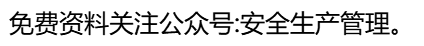 3.危化品的安全管理——风险分析
3.危化品的安全管理——风险分析
3.危化品的安全管理——风险分析
3.危化品的安全管理——风险分析
3.危化品的安全管理——风险分析
3.危化品的安全管理——风险分析
3.危化品的安全管理——存放安全
3.危化品的安全管理——存放安全
3.危化品的安全管理——存放安全
3.危化品的安全管理——存放安全
3.危化品的安全管理——存放安全
4. 他山之石——国外危化品借鉴
【美国】
储存企业须公开危化品种类
分级：将危化品的危险等级由低到高分为三类，按照不同安全级别施行依次增强的包装、运输、储存办法。
运输：1994年美国成立运输事故应急委员会。委员会内包括企业、运输商、分销商、政府等，专门向危化品运输途中经过地区提供应急救援信息和技术援助。
存储：当地政府、消防要与存储、使用危化品的企业保持密切沟通。企业必须清楚并公布自己公司内存储的危化品种类及属性。当地消防要知道哪些企业有危化品，并且要掌握存储危险品的关键位置和设备。
培训：确保接触危化品的每一个员工知道自己接触的危化物的毒性、最大允许暴露值、稳定性等属性，一旦发生意外应如何处置。
4. 他山之石——国外危化品借鉴
【英国】
成立国家化学事故应急咨询中心
运输：运输危化品的司机应经过培训，熟知危化品的属性，运输中保持中速行车。
驾驶员经培训合格后发放危险货物运输车辆驾驶证书，证书有效期为五年，每五年要培训、认证一次。
专业咨询电话：1973年成立国家化学事故应急咨询中心，该中心设立危化品24小时应急专家电话。向消防、公安、医疗等系统提供危化品存储、运输、事故处理等相关问题的专业意见和技术援助。
4. 他山之石——国外危化品借鉴
【德国】
危化品集装箱设自动消防装置
包装：采用罐式集装箱包装，像装甲一样防止泄漏及引燃引爆。
运输：集装箱中转站遍布消防水龙头，消防泡沫罐等消防设施。根据危险品种类，有的还有自动消防装置，保证几十秒甚至几秒内能自动启动救灾。
存储：存储地设置最低排水口，排水口通向特定集水池。一旦发生泄漏，保证存储地所有的危险品都排向此集水池，防止危险品漫流散布。
安全培训：对员工、客户和辅助人员进行情况通报和安全教育，提供紧急情况下应采取的措施。确保接触危险品每个环节的工作人员熟知化学品种类、属性及应急措施。
4. 他山之石——国外危化品借鉴
【德国】
危化品集装箱设自动消防装置
包装：采用罐式集装箱包装，像装甲一样防止泄漏及引燃引爆。
运输：集装箱中转站遍布消防水龙头，消防泡沫罐等消防设施。根据危险品种类，有的还有自动消防装置，保证几十秒甚至几秒内能自动启动救灾。
存储：存储地设置最低排水口，排水口通向特定集水池。一旦发生泄漏，保证存储地所有的危险品都排向此集水池，防止危险品漫流散布。
安全培训：对员工、客户和辅助人员进行情况通报和安全教育，提供紧急情况下应采取的措施。确保接触危险品每个环节的工作人员熟知化学品种类、属性及应急措施。
4. 他山之石——国外危化品借鉴
【日本】
危化品工作人员须持证上岗
存储管理：从事危险化学品行业的工作人员要持证上岗，将危化品分为甲乙丙三种，甲种危险品从业者除了要有资格证还需要具有2年以上危险物品处理经验。所有危险品相关从业者每3年要进行一次集中培训，更新危化品处理知识与技能。
运输：规定驾驶员每4小时运送作业中30分钟休息时间，要填写驾驶时间记录。对从事危险品运输的驾驶员实行驾驶员确认制度，要求驾驶员负责确认危险品的品名、数量、注意事项、灭火器捆绑等是否完备。
应对：日本化学工业协会在各条重要运输线路途中设立紧急联络地点。
感谢聆听
资源整合，产品服务
↓↓↓
公司官网 | http://www.bofety.com/
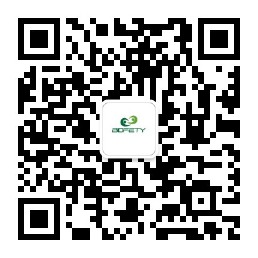 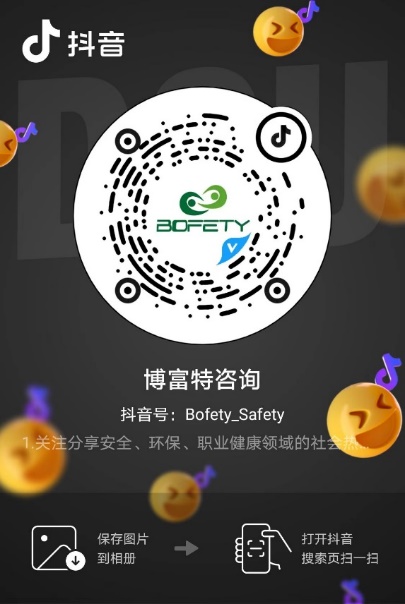 扫码关注我们
获取第一手安全资讯
如需进一步沟通
↓↓↓
联系我们 | 15250014332 / 0512-68637852
抖音
微信公众号